NCHRP REPORT 685Implementing Strategies to Attract and Retain a Capable Transportation Workforce ICF International and Venner Consulting, Inc.Review of Final Guidebook
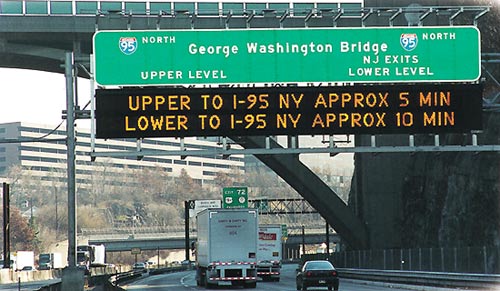 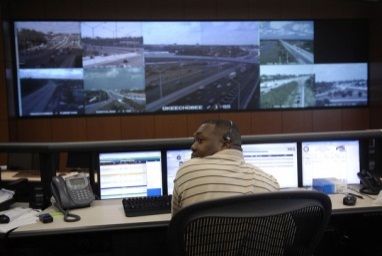 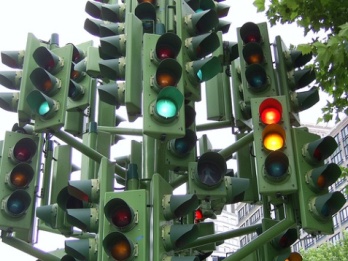 July 20, 2011

Beth Heinen, Ph.D.
ICF International
Roadmap
Introduction
Overview of Method
Overview of Guidebook Materials
Questions
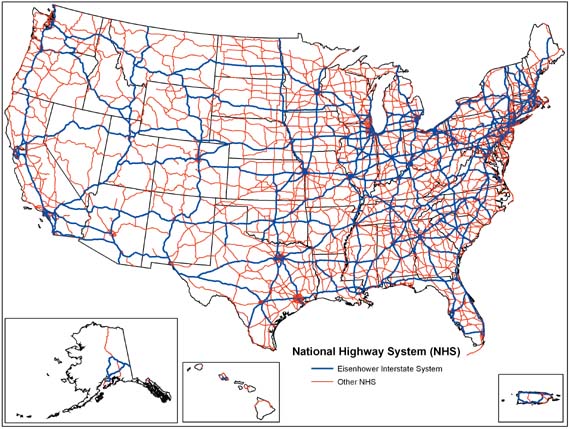 Final Report Full Text
The full text of the final report has been published and is now available online


Cronin, B., Anderson, L., Heinen, B., Blair Cronin, C., Fien-Helfman, D., & Venner, M. (2011). NCHRP Report 685: Strategies to Attract and Retain a Capable Transportation Workforce. Washington D.C.: Transportation Research Board.

Available at : http://www.trb.org/Main/Blurbs/Strategies_to_Attract_and_Retain_a_Capable_Transpo_164747.aspx
Overview of Method
Summary of Method
Overview of Guidebook for Implementing Strategies to Attract and Retain a Capable Transportation Workforce
Guidebook Organization
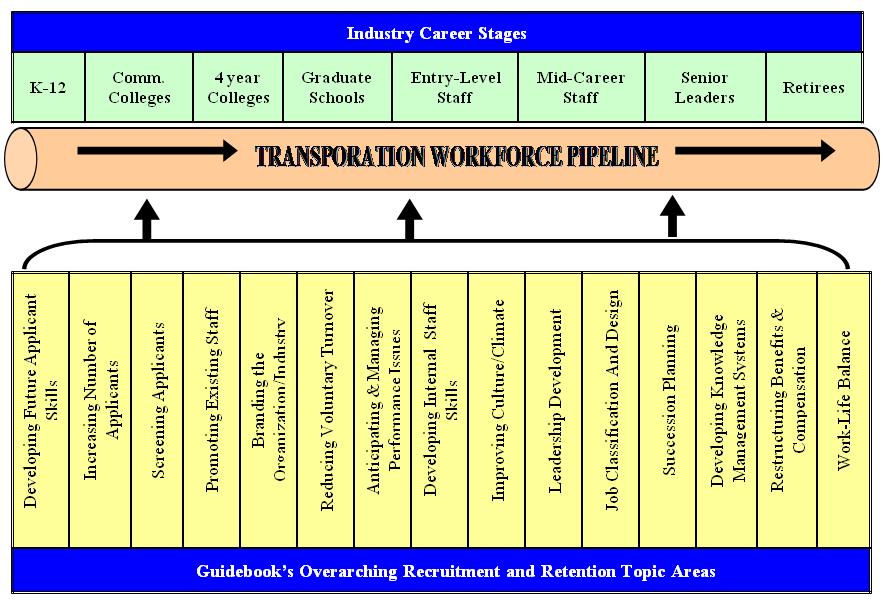 [Speaker Notes: Examples on following slides.]
Chapter 4: Increasing Number of ApplicantsOverview
Concept
Partnering with under-graduate institutions and minority organizations to increase number of applicants, specifically those applicants who are young and from non-traditional labor pools.
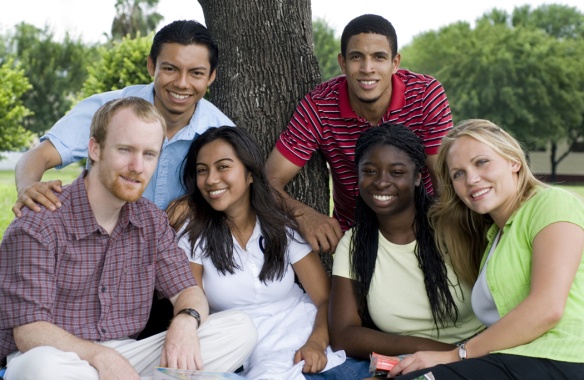 Definition: 
Goal is to increase awareness of and attract more job-seekers to the transportation industry. As a result, these practices help to establish a solid applicant pool of potential employees for available transportation jobs.
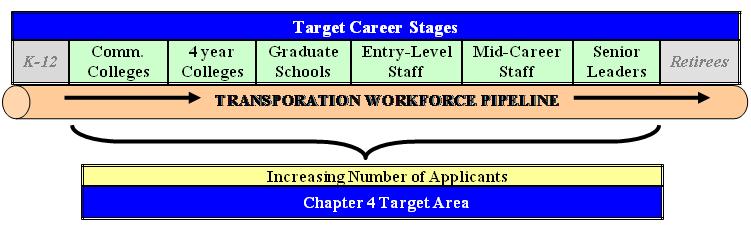 Chapter 4: Increasing Number of Applicants Key Points
Industry Strategies
Expand the recruiting horizon
Host career days
Implement employee referral programs
Tailor advertising efforts
Consider non-traditional hires
Advertise in foreign languages
Partner with source organizations to increase numbers
Integrate with source organizations
Harness technology
Utilize social networking
Workforce Challenges
Geographic challenges
National disasters creating competitive labor market
Lack of diversity
Aggressive Recruiting
Difficulty finding applicants with in-demand skills
Chapter 4: Increasing Number of ApplicantsKey Points (cont.)
Workforce Practice – Minnesota DOT
Community Advisors on Recruitment and Retention Solutions (CARRS)
Partnerships are formed with minority organizations, which helps the agency recruit and maintain a diverse employee base
Workforce Practice – Kentucky Transportation Cabinet
Civil Engineering Scholarship Program
Scholarships given to college students in exchange for a full year of employment for each year of scholarship money received
Chapter 7: Branding the Organization/IndustryOverview
Concept:
Improving agency and/or industry image as well as awareness of the diverse jobs available at DOTs through more accessible media and re-branding of transportation jobs.
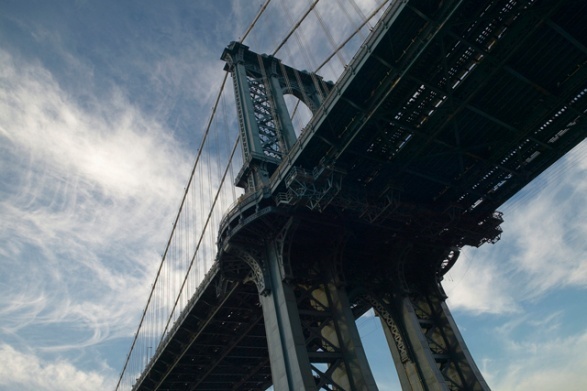 Definition: 
Involves positively marketing the organization and industry in an effort to communicate the benefits of a career. As a result, these practices help to establish a larger and more diverse applicant pool.
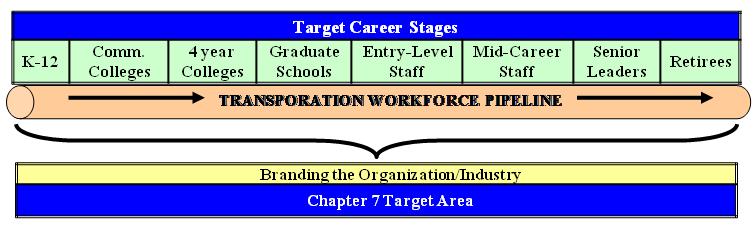 Chapter 7: Branding the Organization/IndustryKey Points
Industry Strategies
Advertise the strengths of the organization
Get involved in the community and advertise it
Use real employees in advertisements
Make the jobs appealing
Improve image as “diversity friendly”
Use a comprehensive marketing campaign
Capitalize on social networking technology
Communicate a message and target an audience
Workforce Challenges
Employee age, generational gap
Misperceptions of the job
Misperceptions of the gender/cultural barriers
Chapter 7: Branding the Organization/IndustryKey Points (cont.)
Workforce Practice – Washington State DOT
Branding through Social Media
Social media tools (e.g., YouTube, Facebook, Google Groups, etc.) are used to present employees and their roles; helps to build trust and educate the public
Workforce Practice – Iowa State University
Institute for Transportation (InTrans) Go! Magazine
Magazine informs teens about the transportation industry and possible career paths and is printed in both English and Spanish
Chapter 8: Reducing Voluntary TurnoverOverview
Concept
Many transportation agencies are realizing that reducing voluntary turnover is a cost-effective approach to retaining a strong workforce, particularly in challenging economic times.
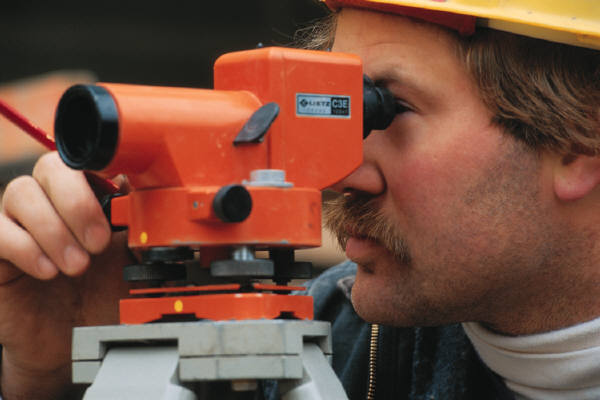 Definition: 
Involves efforts to monitor and increase employee job satisfaction as well as organizational commitment.
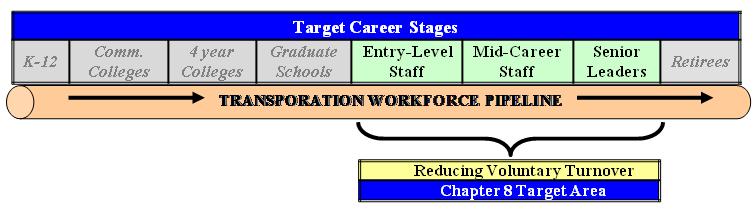 Chapter 8: Reducing Voluntary TurnoverKey Points
Industry Strategies
Removing obstacles to employee growth
Rewarding citizenship behavior
Keeping former employees close
Rewarding employees
Taking care of employees
Focusing on retention early and learning from mistakes
Workforce Practice – Missouri DOT
Employee Solutions at Work (SAW) 
Collects and distributes best practices
Workforce Challenges
Short-term turnover
Differences in job expectations
Better location
Deficiency in top management support


Workforce Practice – Regional Transportation District (RTD)
Champions of Transit Program
Integrates community involvement and employee wellness and recognition
Chapter 12: Leadership DevelopmentOverview
Concept:
Innovative Transportation organizations have begun to provide managers with not only technical training, but leadership training regarding how to motivate, evaluate and provide recognition to employees.
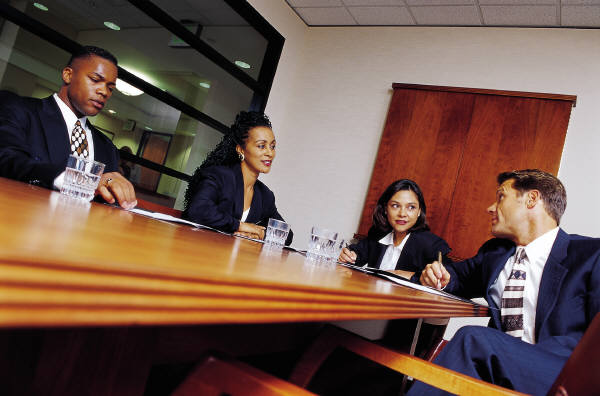 Definition: 
Involves sound training and management skill development. Also, should consider the unique needs of female and minority staff to help remove obstacles to their development as leaders. These practices help organizations to better develop leaders throughout the agency.
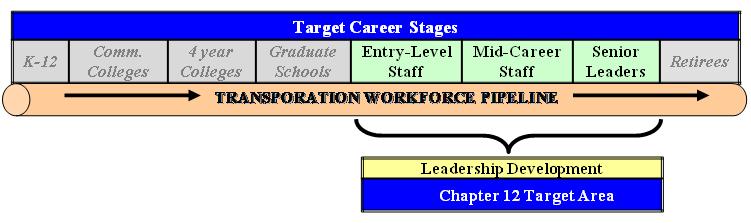 Chapter 12: Leadership DevelopmentKey Points
Industry Strategies
Providing leadership training
Implementing leadership development to support specific demographic groups
Emphasizing follower development in leader training
Mentoring and coaching leaders
Workforce Practice – Santa Clara Valley Transportation Authority
Joint Workforce Investment (JWI) program
Combination of programs resulted in increased skill and commitment
Workforce Challenges
Interviewing skills
Difficulty choosing leaders
Lack of training for leaders/ supervisors


Workforce Practice – Maryland State Highway Administration
Advanced Leadership Program
Ensures that employees are identified and prepared as leaders before leadership positions are vacated
Chapter 13: Job Classification and DesignOverview
Concept:
Job Classification and Design allows organizations to better manage jobs to maximize the recruitment and retention of employees.
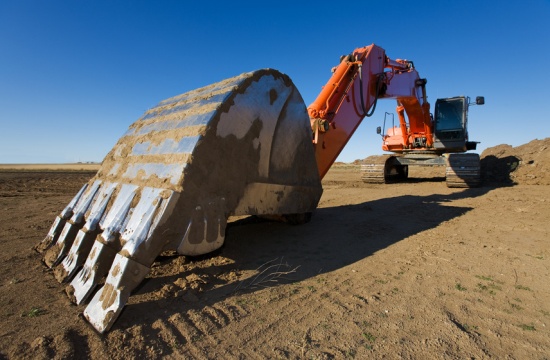 Definition: 
Involves designing jobs to possess the appropriate scope of tasks and skills required allows for employees to stay interested and challenged without being consistently overburdened.
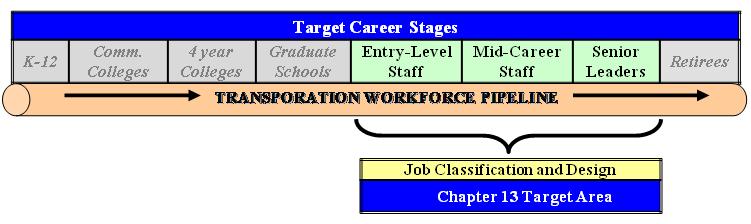 Chapter 13: Job Classification and DesignKey Points
Industry Strategies
Creating dual career tracks for managers and technical experts
Emphasizing job enrichment
Creating advancement within positions

Workforce Practice – Pennsylvania DOT
Position Analysis Workbooks
Provides proper training and career direction to employees and helps improve organizational efficiency and effectiveness
Workforce Challenges
Aversion to manual outdoor labor
Lack of flexibility and autonomy
Lack of learning opportunities

Workforce Practice – Minnesota DOT
Transportation Specialist Series
Focus on workforce planning and professional development to target current and future skill needs
Questions?
Contact Information
For more information, please contact:
Dr. Beth Heinen
Senior Associate
ICF International
(314) 918-0373
BHeinen@icfi.com